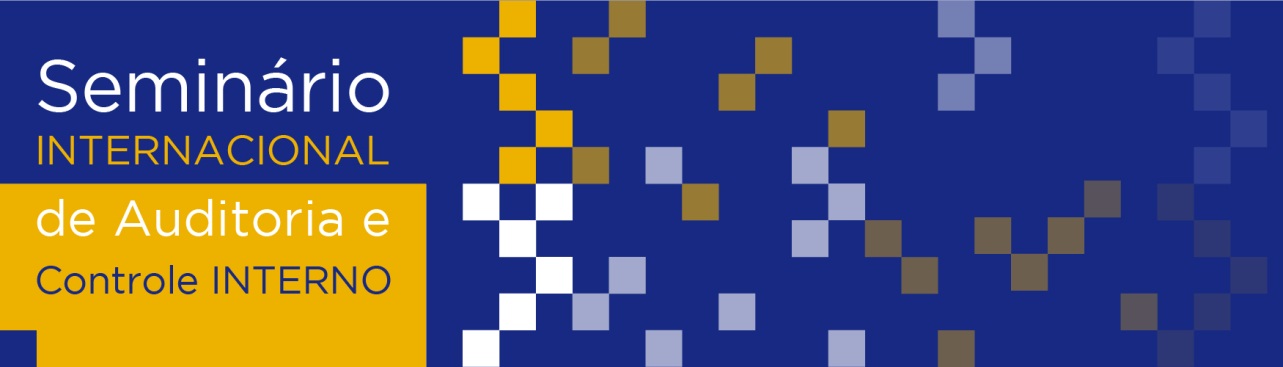 Gerenciamento Financeiro e Controles 
Internos (FMC) na Prática

Monika Kos, Ministério das Finanças, República da Polônia
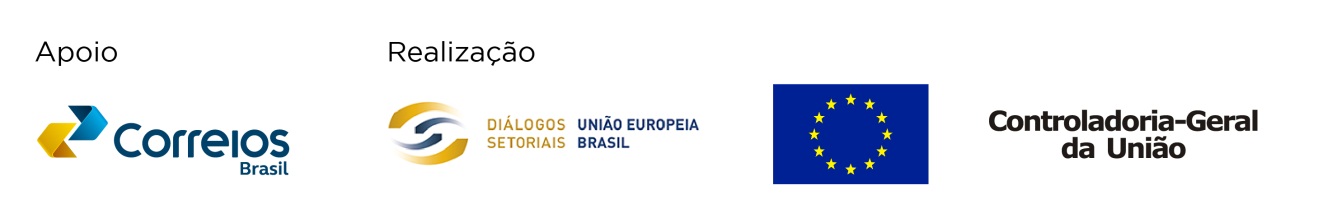 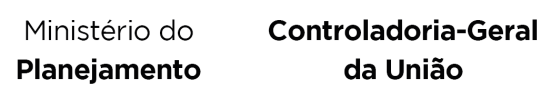 Escopo da apresentação
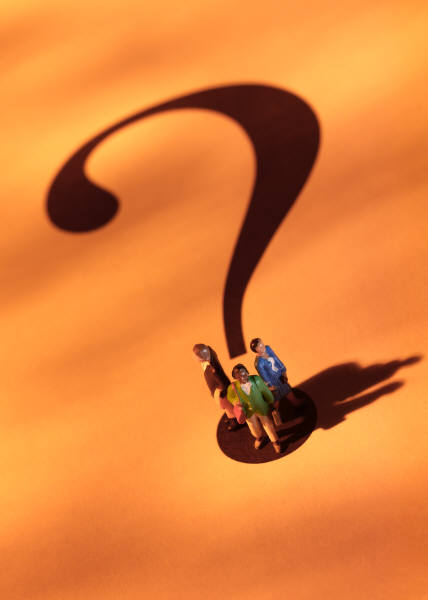 O que é FMC?
Gerenciamento Financeiro e Controles Internos (FMC) – conceito
PIFC
2 níveis de Controle Interno
O que é FMC?
Gerenciamento Financeiro e Controles Internos (FMC) é um sistema abrangente de controle interno descentralizado, colocado em prática e sob a responsabilidade dos dirigentes máximos das entidades de orçamento público para prover garantia razoável de que o orçamento e outros recursos serão usados de maneira regular, ética, econômica, efetiva e eficiente para o atingimento de objetivos.
O que há de novo sobre FMC?
O que o FMC envolve?
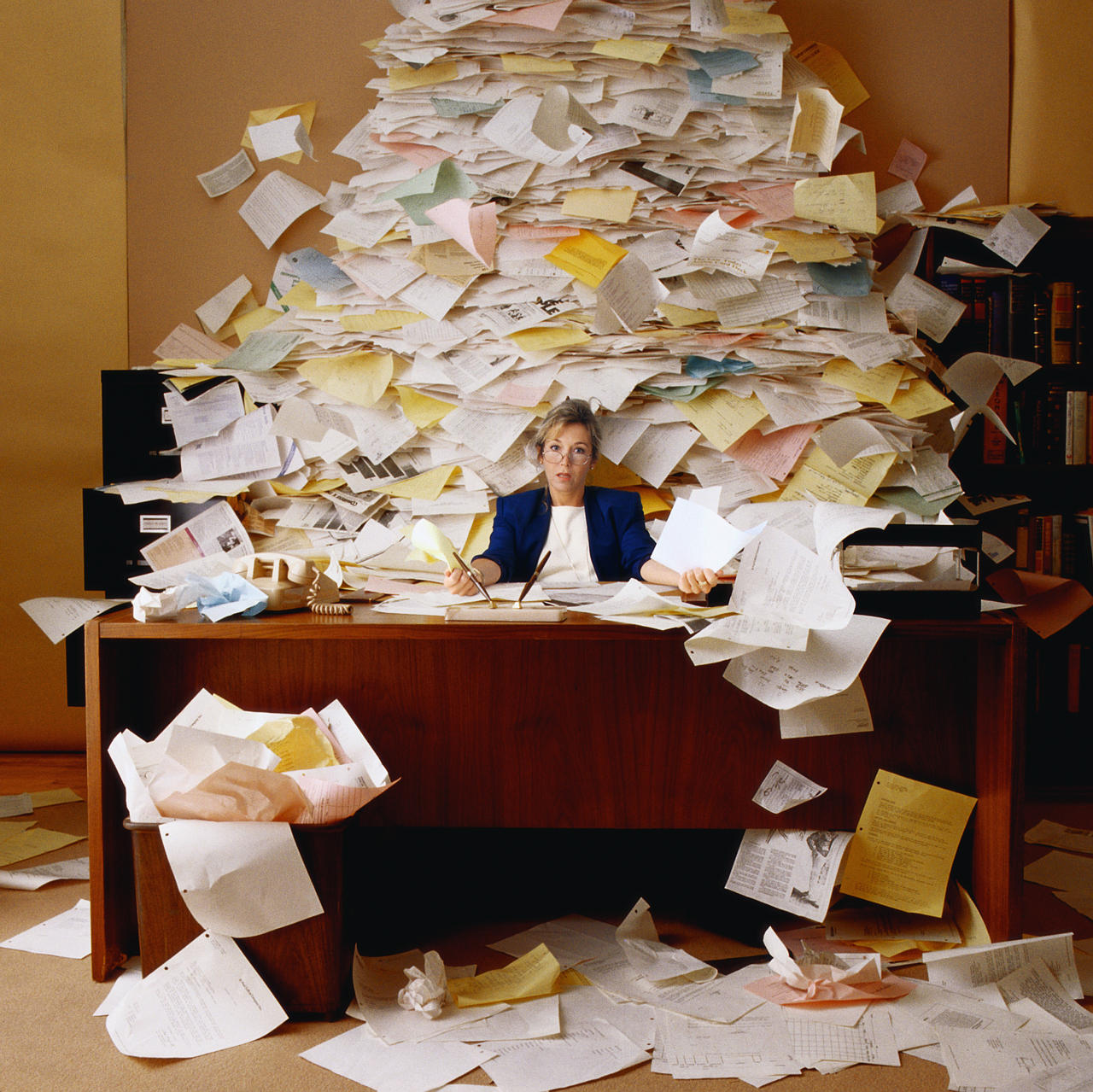 Papéis-CHAVE
E
responsabilidadeS
Atores-chave no estabelecimento do FMC
Elementos do FMC
Prestação de contas da gestão
Prestação de contas da gestão
Gestores de entidades do setor de finanças públicas de todos os níveis precisam ser  responsabilizados pelas atividades que executam nas políticas operacionais, incluindo políticas de controle e gestão financeira. 
O gestor é responsável por atingir objetivos dentro do orçamento, no prazo, eficiente e efetivamente.
Requisitos para Prestação de Contas da Gestão
Atores-chave no estabelecimento e manutenção do FMC em nível de entidade
O dirigente máximo da entidade é responsável por garantir:
A prestação de contas da gestão engloba:
O impacto do FMC no papel do diretor financeiro
O papel do diretor financeiro será dar suporte ao gestor e alertá-lo quando os recursos não estiverem sendo usados eficiente e efetivamente. 

O diretor financeiro se torna um assessor financeiro de alto padrão para a gestão – em todos os níveis.
As tarefas do diretor financeiro
O diretor financeiro se torna responsável por:
Fornecer ao gestor (em qualquer nível) informações financeiras que ele necessita para atingir eficiência e efetividade;
Garantir que os padrãoes de controle interno financeiro são seguidos apropriadamente por toda a organização;
Desenvolvimento de planos financeiros estratégicos para a organização;
Trabalhar em conjunto com o Ministro das Finanças na preparação do orçamento/demonstrações financeiras;
Garantir que os gestores dediquem total atenção aos riscos de gestão relacionados com o processo de despesa do orçamento.
Papel da auditoria interna
FMC e o modelo COSO
FMC é fundado sobre cinco componentes inter-relacionados de controle interno (COSO):
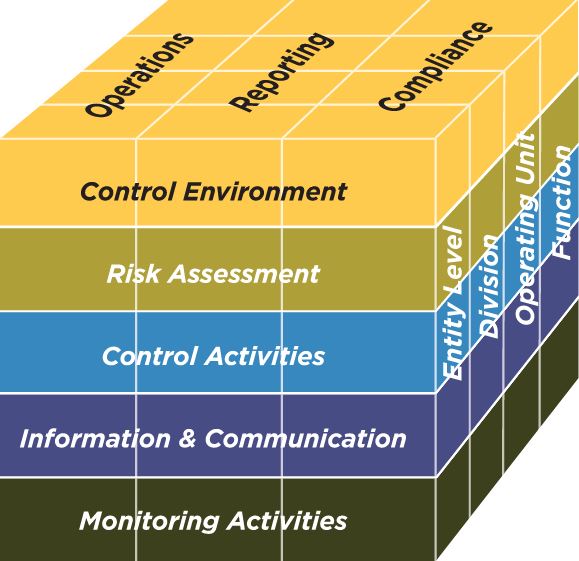 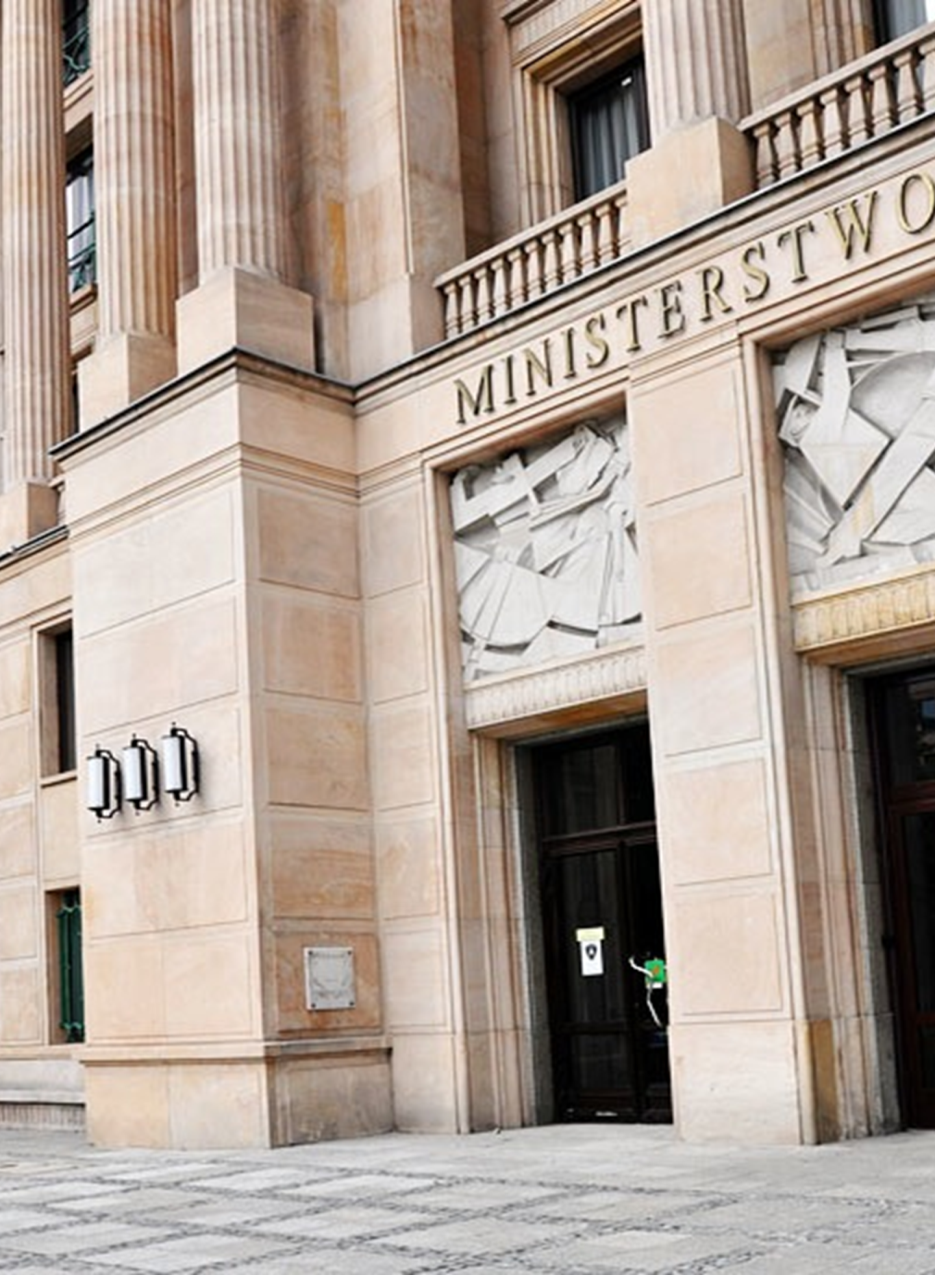 A Experiência PoloNEsa
A experiência polonesa – regulamento-chave
Regulamentações-chave incluídas na Lei de Finanças Públicas (PFA) foram introduzidas em 2002.

A Lei (PFA) foi atualizada 3 vezes
   (2005, 2006 e 2009) 
a última entrou em vigor 
        em Janeiro de 2010
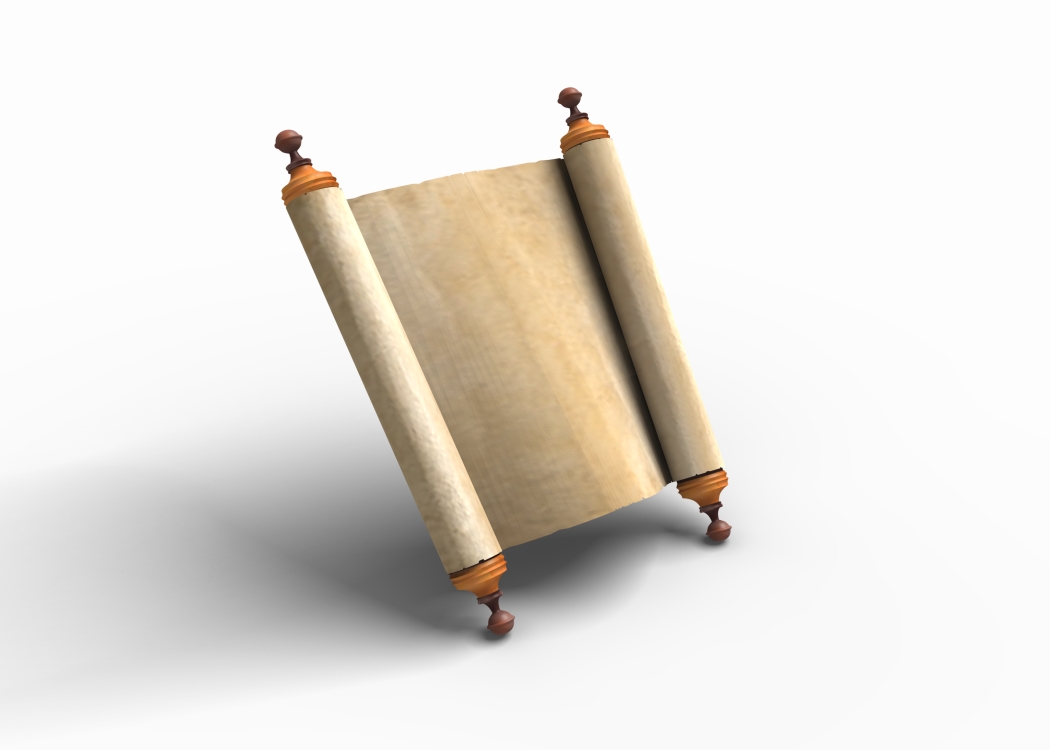 A
PFA
A experiência polonesa – a estrutura
Comitês de Auditoria (ministérios)
FMC na Polônia
O FMC é chamado Controle de Gestão, o qual compreende um conjunto geral de atividades executadas com a finalidade de garantir a implementação de objetivos e tarefas:
de maneira efetiva,
econômica
e oportuna,
em conformidade com os dispositivos legais.
Os objetivos do FMC são garantir, especialmente:
2 níveis interrelacionados de FMC na Polônia
Novas responsabilidades
Desenvolvimento e publicação no site:

Plano anual de atividade – ao final de novembro de cada ano

Relatório sobre o plano de execução e Declaração sobre o estado do controle de gestão – ao final de abril de cada ano

O Ministro responsável – obrigatório;
Entidades supervisionadas – por decisão do ministro; 
Governo local – por decisão do dirigente máximo da entidade ou do órgão supervisor.
Cooperação
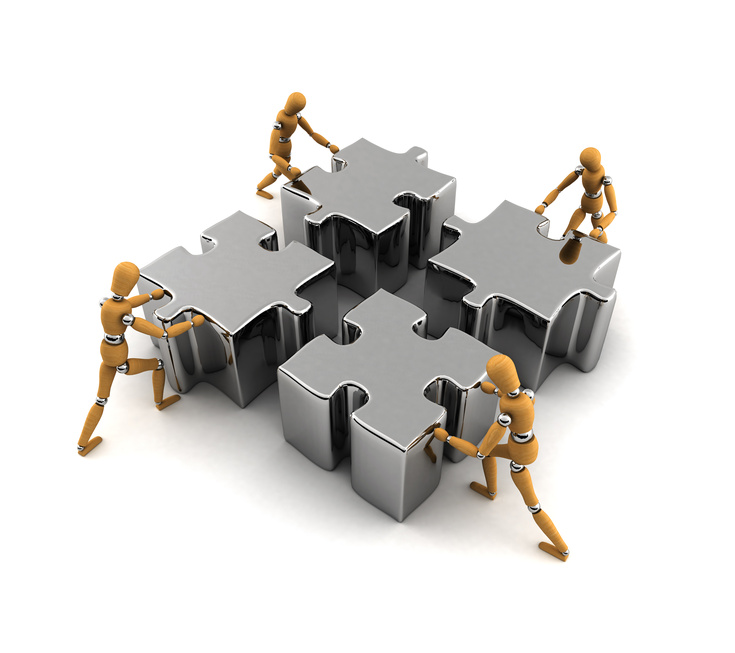 desafios 
e 
Benefícios
Desafios no nível estratégico:
FMC deve ser parte da reforma da administração pública, incluindo a reforma da gestão das finanças públicas;  

Os meios legais necessários para implementar o FMC devem ser devidamente coordenados com todas as outras leis relevantes.

O desenvolvimento do FMC não é um papel apenas do CHU e do Ministro das Finanças; deve haver uma cooperação muito próxima com outras instituições envolvidas no processo de reforma pública. 

A lei é apenas o primeiro passo na reforma, deve existir uma estratégia para sua implementação e manutenção.
Desafios no nível de coordenação:
Visão: Visão a respeito do FMC e boa divulgação é necessária. 
	Controle: Entendimento de que o FMC não é um tipo novo de atividades de controle, mas um sistema de gestão que envolve todos os níveis de gerenciamento e de pessoal.
	Monitoramento pelo CHU: Não focar na existência de processos burocráticos, mas promover um novo estilo de gestão baseado no planejamento, gestão de riscos e mensuração do atingimento de objetivos. 
	Cronograma: Garantir tempo e apoio ao dirigente máximo das entidades para construir a nova abordagem dentro da entidade.
Desafios no nível operacional:
Elevar a sensibilidade e profissionalismo dos gestores:
oferecer seminários, conferências e treinamento;
introduzir programas pilotos;
compartilhar exemplos de boas práticas.

Criar ferramentas de gestão:
padrões, guias, metodologia;
serviço de auditoria interna profissional;
ferramentas de auto-avaliação, etc.
O bom FMC deve ajudar as entidades públicas a::
Conclusão:
Desenvolver o FMC é, portanto, um processo iterativo que envolve melhorar continuamente o desempenho e a governança, em vez de introduzir um novo sistema. 
O sistema atual de gestão deve ser estruturado, formalizado e melhorado de acordo com as considerações de custos e necessidades identificadas. 
Padrões e frameworks nacionais ou internacionalmente reconhecidos oferecem pontos de referência comuns de tendências na gestão moderna e fornecem uma abordagem estruturada e compreensiva de controle interno.
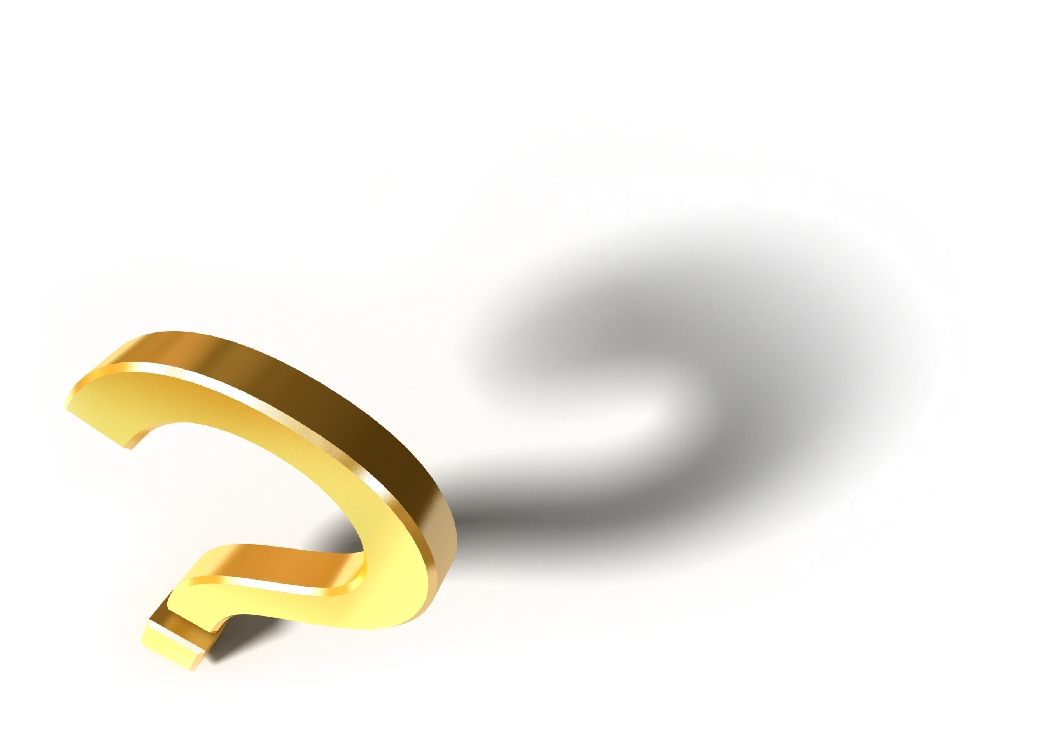 perguntas